وضع الدفاع السابع 
ويتخذ هذا الوضع لحماية المنطقة السفلى الداخلية , ويتم اتخاذ هذا الوضع من وضع الدفاع الرابع. ويتم بهبوط ذبابه السلاح للأسفل بصوره منحنية نصف دائرية أيضا وبحركة من رسغ الخطوات التعليمية لأداء وضع الدفاع السابع
من الدفاع الرابع يقوم اللاعب بثني رسغ قبضه اليد قليلا للأسفل في اتجاه الداخل وكذلك إسقاط الذبابة والنصل إلى للأسفل.
يكون الساعد متقاطعا مع الجسم والأصابع الثلاثة القابضة على السلاح متجهة إلى ألاعلى واليسار قليلا.
يشير أصبع الإبهام إلى الساعة الواحدة وفقا لاتجاه عقارب الساعةاليد لغلق المنطقة السفلى الداخلية مع المحافظة على اتجاه الإبهام للأعلى ا
لأخطاء الشائعة:
هي نفس الأخطاء الموجودة في الدفاع الثامن بالأضافه إلى مد مفصل المرفق مداً كاملا.
حدوث عمليه كب في الكف وقبضه اليد إذ يشير أصبع الإبهام إلى الساعة التاسعة و فقاً لعقارب الساعة
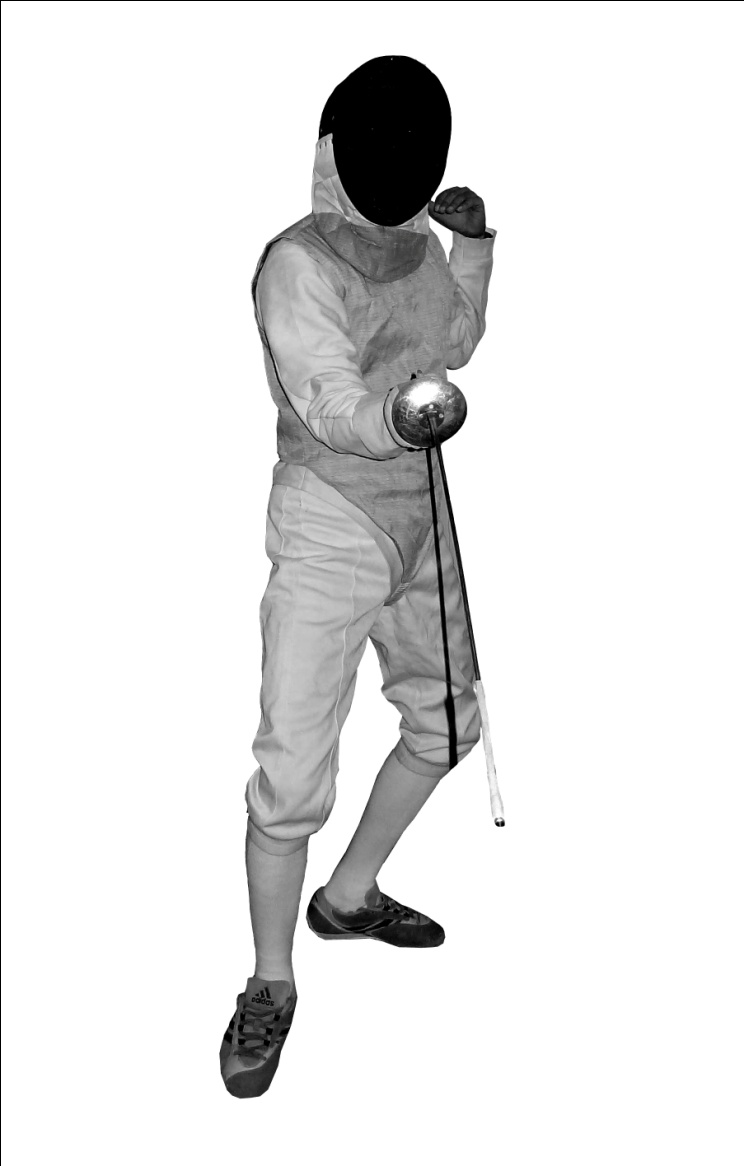